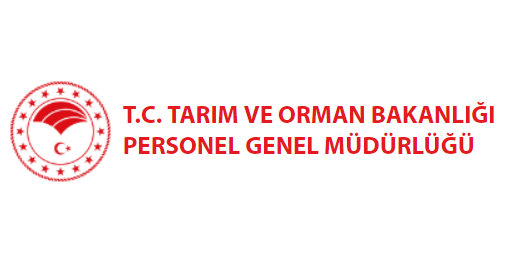 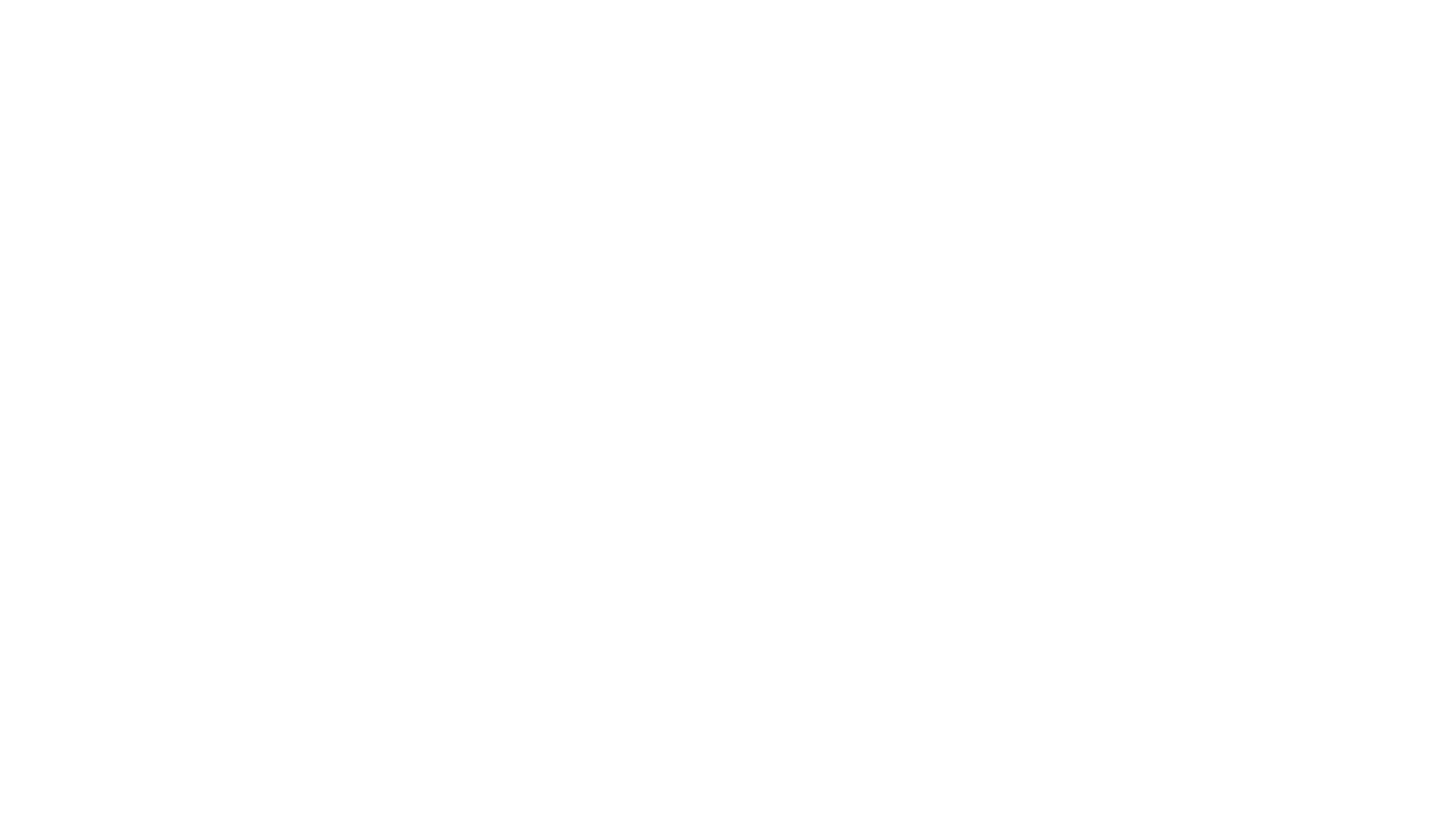 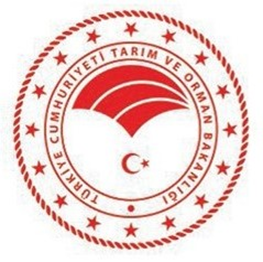 İŞVEREN VE İŞÇİ İLİŞKİLERİ DAİRE BAŞKANLIĞI’NIN GÖREV DAĞILIMI
Aydın ÜLVAN
Daire Başkanı V.
Gözde KARAAĞAÇ DOĞAN
İşçi Atama Çalışma Grup Sorumlusu
Hayriye USLU
Toplu İş Sözleşmesi ve İşçi Mevzuatı Çalışma Grup Sorumlusu
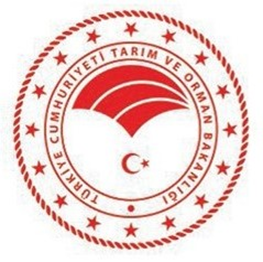 İŞVEREN VE İŞÇİ İLİŞKİLERİ DAİRE BAŞKANLIĞI GÖREVLERİ
a) Bakanlığa bağlı işyerlerinde çalışan işçilerin özlük işlemlerini yapmak.
b) Bakanlık işyerlerinde çalışan işçilerin atama, yer değiştirme, unvan değişikliği ve görevlendirme gibi işlemlerini yapmak. 
c) Engelli, eski hükümlü ve terör mağduru işçilerin istihdamları ile ilgili işlemleri yapmak.
ç) Toplu iş sözleşmelerinin, mevzuata, plan ve program ilkelerine uygun şekilde yapılması ve uygulanması konusunda çalışmalar yapmak.
d) Bakanlık aleyhine işçiler tarafından veya işçiler adına açılan davalarla ilgili iş ve işlemleri yapmak.
e) Çalışma mevzuatına ilişkin Bakanlığa yapılan müracaatları değerlendirmek ve görüş bildirmek.
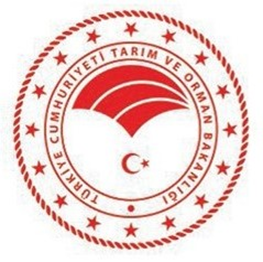 İŞVEREN VE İŞÇİ İLİŞKİLERİ DAİRE BAŞKANLIĞI GÖREVLERİ
f) Gerektiğinde, merkez uzlaşma komisyonunu kurmak ve çalışmasını sağlamak.
g) İşçilerle ilgili disiplin işlemlerini yürütmek.
ğ) İşçi sendikalarıyla ile ilgili işlemleri yürütmek.
h) Bakanlık işyerlerinde çalışan işçiler için geliştirilen işçi maaş programının yetkilendirme ve yönetimini yürütmek.
ı) Bakanlık işçi personelinin işlem dosyalarını düzenlemek ve muhafaza etmek,
i) Genel Müdür tarafından verilen diğer görevleri yapmak.
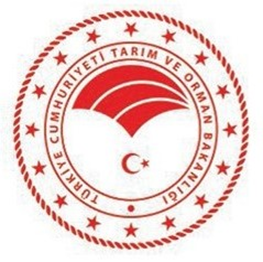 İŞVEREN VE İŞÇİ İLİŞKİLERİ DAİRE BAŞKANLIĞININ YÜRÜTTÜĞÜ GÖREVLERİN MEVZUAT DAYANAKLARI
4688 Sayılı Kamu Görevlileri Sendikaları Kanunu
657 Sayılı Devlet Memurları Kanunu
4857 Sayılı İş Kanunu
Mülga 1475 Sayılı İş Kanununun Kıdem Tazminatı ile ilgili 14. Maddesi
6356 Sayılı Sendikalar ve Toplu İş Sözleşmesi Kanunu
5510 Sayılı Sosyal  Sigortalar ve Genel Sağlık Sigortası Kanunu
3713 Sayılı Terörle Mücadele Kanunu
6098 Sayılı Türk Borçlar Kanunu
5620 Sayılı Kanun 
5747 Sayılı Kanun
6111 Sayılı Kanun
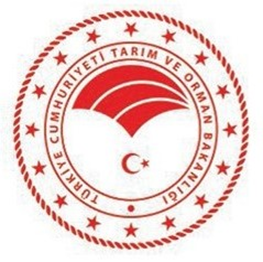 6360 Sayılı Kanun
696 Sayılı KHK
6245 Sayılı Harcırah Kanunu
Yargıtay Kararları
Yıllık İzin Yönetmeliği, Fazla Çalışma Yönetmeliği
Mülga Devlet Personel Başkanlığı  Görüşleri
Hazine ve Maliye Bakanlığı Görüşleri
TÜHİS Görüşleri
Bakanlığımız Hukuk Hizmetleri Genel Müdürlüğü Görüşleri
Toplu İş Sözleşmeleri
Evrak  ve Arşiv Yönetmeliği
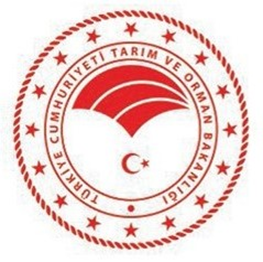 657 Devlet Memurları Kanununda; Kamu hizmetleri; memurlar, sözleşmeli personel, geçici personel ve işçiler eliyle yürütüleceği hükme bağlanmıştır.

	Kanunda istihdam şekilleri;
Memur
B) Sözleşmeli personel
D) İşçiler olarak 
	belirtilmiştir.
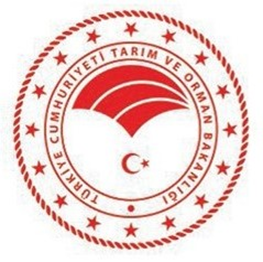 4857 sayılı İş Kanununda İşçiler: (Değişik birinci cümle: 4/4/2007 - 5620/4 md.) (A), (B) ve (C) fıkralarında belirtilenler dışında kalan ve ilgili mevzuatı gereğince tahsis edilen sürekli işçi kadrolarında belirsiz süreli iş sözleşmeleriyle çalıştırılan sürekli işçiler ile mevsimlik veya kampanya işlerinde ya da orman yangınıyla mücadele hizmetlerinde ilgili mevzuatına göre geçici iş pozisyonlarında altı aydan az olmak üzere belirli süreli iş sözleşmeleriyle çalıştırılan geçici işçilerdir. 
	Olarak tanımlanmıştır.
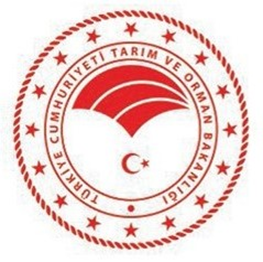 Geçici işçilerin çalışma süreleri sonunda çıkış bildirgeleri, iş akitleri askıda olacak şekilde Kod (30) ile  SGK’ya bildirilmelidir. Hizmet akdi feshine neden olan kod seçilerek çıkış bildirgesi verilmemesine dikkat edilmelidir.

	5510 sayılı sosyal güvenlik yasası gereği mevsimlik işçilerin askıda geçen süreleri için genel sağlık sigortası primi (yüzde 12) işverence ödenmesine devam edilmektedir
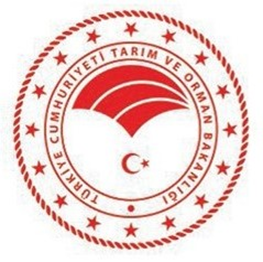 Toplu iş sözleşmesinde adı geçen;
	İŞVEREN : Tarım ve Orman Bakanlığını
	İŞVEREN  VEKİLİ : T.C. Tarım ve Orman Bakanlığı ve Bakanlığa bağlı işyerlerindeki yöneticilerini
	Temsil eder.
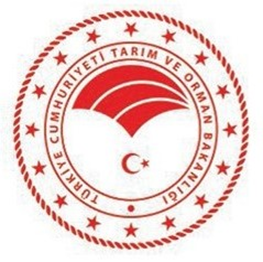 AÇIKTAN ATAMA
	Sürekli işçi kadrolarından boş olanların açıktan atama amacıyla kullanılması, ilgili mevzuatı uyarınca yükümlü oldukları engelli ve eski hükümlü işçi atamaları ile sürekli işçiyken askerlik görevi sebebiyle kurumlarından ayrılanlardan muvazzaf askerlik hizmeti dönüşü göreve başlayacaklar hariç Cumhurbaşkanlığının iznine tâbidir.
	Bu sebeple mahkeme kararı veya toplu iş sözleşmesi hükümleri kapsamında işe yeniden başlaması gereken işçi için Cumhurbaşkanlığından atama izni alınması gerekmektedir.
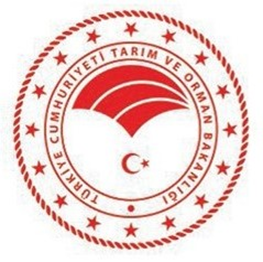 AÇIKTAN ATAMA
	Kontenjan açığı oluşan engelli, eski hükümlü ile herhangi bir sebeple görevinden ayrılan geçici işçiden boşalan geçici işçi pozisyonu için (696 KHK kapsamında çalışan ve 5620 sayılı kanun kapsamında 4/B’ye geçişi kabul etmeyen geçici işçi pozisyonları hariç) Bakanlık Makamından açıktan atama izni alınması gerekmektedir. 
	İşçilerin açıktan atamaları «Kamu Kurum Ve Kuruluşlarına İşçi Alınmasında Uygulanacak Usul Ve Esaslar Hakkında Yönetmelik» hükümlerine göre yürütülür.
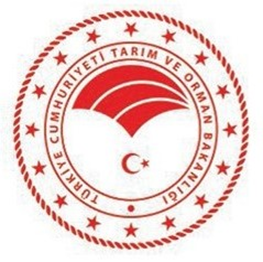 Eski Hükümlü alımı «Kamu Kurum Ve Kuruluşlarına Eski Hükümlü Veya Terörle Mücadelede Malul Sayılmayacak Şekilde Yaralananların İşçi Olarak Alınmasında Uygulanacak Usul Ve Esaslar Hakkında Yönetmelik» hükümlerine göre yürütülmektedir.

	Eski hükümlük tanımında belirtilen suçlardan kişinin ceza alıp almadığı; Kamu Kurum Ve Kuruluşlarına İşçi Alınmasında Uygulanacak Usul Ve Esaslar Hakkında Yönetmelik arasındaki farkı oluşturmaktadır.
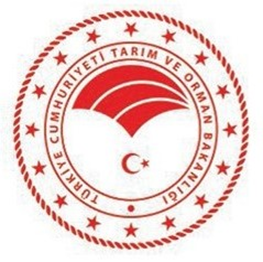 Söz konusu yönetmelikte;
	İşçi: Kamu kurum ve kuruluşlarında bir iş sözleşmesine dayanarak, sürekli ya da geçici çalışan kişiyi,
	Sürekli işçi: Kamu kurum ve kuruluşlarında belirsiz süreli iş sözleşmesine göre çalıştırılan işçiyi
	Geçici işçi: Kamu kurum ve kuruluşlarının mevsimlik ve kampanya işleri ile orman yangınıyla mücadele hizmetlerinde bir malî yılda altı aydan az olmak üzere vize edilecek geçici iş pozisyonlarında çalıştırılacak işçiyi
	İfade eder.
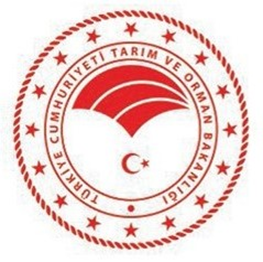 4857 sayılı İş Kanunun 30 uncu maddesine göre Engelli ve Eski Hükümlü Veya Terörle Mücadelede Malul Sayılmayacak Şekilde Yaralananların çalıştırılması zorunlu kılınmıştır.
	Engelli : Doğuştan ya da sonradan herhangi bir nedenle bedensel, zihinsel, ruhsal, duyusal ve sosyal yeteneklerini çeşitli derecelerde kaybetmesi nedeniyle toplumsal yaşama uyum sağlama ve günlük gereksinimlerini karşılamada güçlükleri olan ve korunma, bakım, rehabilitasyon, danışmanlık ve destek hizmetlerine ihtiyaç duyan kişilerden tüm vücut fonksiyon kaybının en az yüzde kırk olduğu sağlık kurulu raporu ile belgelenenleri,
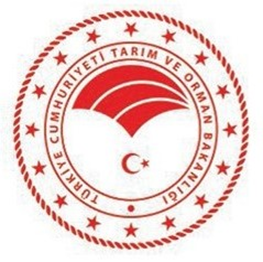 Eski hükümlü: Affa uğramış olsa bile Devletin güvenliğine karşı suçlar, anayasal düzene ve bu düzenin işleyişine karşı suçlar, millî savunmaya karşı suçlar, Devlet sırlarına karşı suçlar ve casusluk, cinsel saldırı veya çocuğun cinsel istismarı suçlarından mahkûm olmamak şartıyla; kasten işlenen bir suçtan dolayı bir yıl veya daha fazla süreyle hapis cezası alan ya da ceza süresine bakılmaksızın zimmet, irtikâp, rüşvet, hırsızlık, dolandırıcılık, sahtecilik, güveni kötüye kullanma, hileli iflas, ihaleye fesat karıştırma, edimin ifasına fesat karıştırma, suçtan kaynaklanan malvarlığı değerlerini aklama veya kaçakçılık suçlarından hüküm giyenlerden cezasını tamamlayanlar, cezası ertelenenler, koşullu salıverilenler, denetimli serbestlikten yararlananlardan eski hükümlü belgesi ile durumlarını belgelendirenleri,
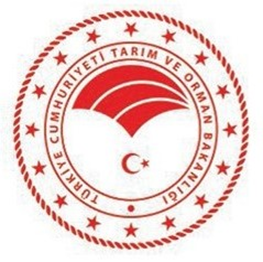 Terörle mücadelede malul sayılmayacak şekilde yaralanan: 21/6/1927 tarihli ve 1111 sayılı Askerlik Kanunu veya 16/6/1927 tarihli ve 1076 sayılı Yedek Subaylar ve Yedek Askeri Memurlar Kanunu kapsamına giren ve askerlik hizmetini yaparken 12/4/1991 tarihli ve 3713 sayılı Terörle Mücadele Kanununun 21 inci maddesinde sayılan terör olaylarının sebep ve tesiri sonucu malul sayılmayacak şekilde yaralananlardan sağlık raporu ve terörle mücadelede yaralandığını gösteren komutanlık yazısı ile durumlarını belgelendirenleri,
	ifade eder.
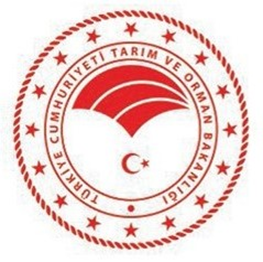 Çalıştırma zorunluluğu olan Engelli ve Eski Hükümlü kontenjanı İl dahilindeki Bakanlığımıza ait kuruluşlarda çalışan işçi sayısının  toplamından çalışan eski hükümlü ile engelli sayısı düşülerek hesaplanmaktadır.

	Açığın biran önce kapatılması kanuni zorunluluk olduğundan açığın doğmasını müteakip İŞKUR tarafından cezaya maruz kalmamak için durumun Bakanlığımıza bildirilmesi gerekmektedir. (Genel Müdürlüğümüz tarafından kontenjanlar güncel takip edilmektedir)
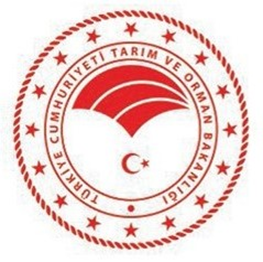 Deneme Süresi: 
	İşyerine ilk defa alınacak daimî işçiler için deneme süresi en çok 90 gündür. Bu süre içinde işveren, işçi de iş için gerekli vasıfları görmediği, işçi de iş şartlarını beğenmediği takdirde karşılıklı olarak bildirimsiz ve tazminatsız olarak iş sözleşmelerini feshedebilirler.
	Mevsimlik olarak işe alınan işçilerden münhasıran vasıflı ve tecrübeyi gerektiren işlere alınanlar için deneme süresi 1 aydır.
	 Öz Orman İş Sendikasının taraf olduğu işyerlerinde; deneme süresi 120 gündür.
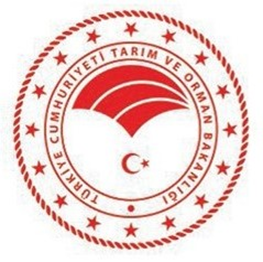 TOPLU İŞ SÖZLEŞMELERİ
	6356 sayılı Sendikalar ve Toplu İş Sözleşmesi Kanunu gereği Bakanlığımız Merkez  ve Taşra Teşkilatı işyerlerinde çalışan işçiler adına;
	Mülga Gıda, Tarım ve Hayvancılık Bakanlığından devredilen işyerlerinde çalışanlar için TARIM-İŞ Sendikası ile,
	Mülga Orman ve Su İşleri Bakanlığından devredilen işyerlerinde çalışanlar için ÖZ ORMAN-İŞ Sendikası ile,
	 toplu iş sözleşmeleri imzalanmaktadır.
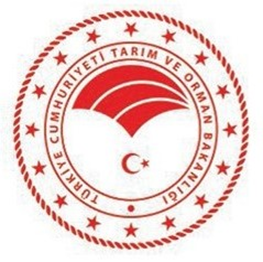 AİDAT: İşveren, yasa gereğince kesmeye mecbur olduğu aidatları yetkili işçi sendikasının kendisine yazılı başvurusu üzerine her ay keserek işçi ücretlerinin ödendiği günü takip eden 10 gün içinde sendikanın bildireceği banka hesabına yatırmakla yükümlüdür. İşveren bu işlemler için sendikadan herhangi bir masraf isteyemez. Bu madde uyarınca yapılan kesintileri gösterir bir listeyi işveren sendikaya gönderir.
	Bakanlığımız işyerlerinde kesilen aidat miktarı, sendika tüzükleri ile belirlenmiş olup işçinin 1 (bir) günlük brüt yevmiyesi kadardır. Ücretin zamlandığı aylarda aidat zam sonrası oluşan son yevmiye tutarı kadardır.
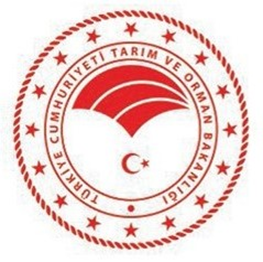 GÖZETİM ALTINA ALINMA, TUTUKLULUK VE MAHKÛMİYET HALİNDE FESİH VE TEKRAR İŞE BAŞLATMA
	Gözetim altına alınan işçiler bunu belgeledikleri takdirde, yasal gözetim altı süresince ücretsiz izinli sayılır. 
	İşçi herhangi bir suçla tutuklandığı ve tutukluluğu 4857 sayılı İş Kanunu’nun 17. maddesindeki bildirim önellerini aştığı takdirde iş sözleşmesi münfesih sayılır. 4857/17. maddesinde sayılan süreler kadar süren tutukluluk hallerinde, tutuklu kalınan süreler kadar işçi ücretsiz izinli kabul edilir.
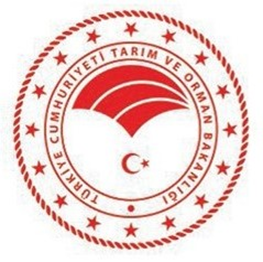 Tutukluluğun: 
	a) Kovuşturmaya yer olmadığı,
	b) Son tahkikatın açılmasına gerek olmadığı,
	c) Beraat kararı verilmesi,
	ç)Kamu davasının düşmesi veya ortadan kalkması
nedenlerinden biri ile 90 gün içinde son bulması ve işçinin bu tarihten itibaren bir hafta içinde işine dönmeyi talep etmesi halinde işveren tarafından emsallerinin hakları ile işe alınırlar. 90 gün sonunda yapılan başvuru halinde boş yer var ise işe alınırlar. Bu halde işe tekrar alınan işçinin eski kıdem hakları saklıdır.
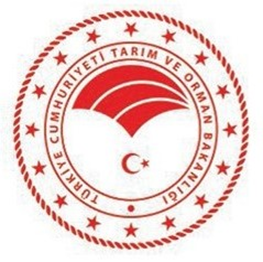 Adi suçlardan yargılanmaları tutuklu olarak devam ederken 90 gün içinde tahliye edilenler bir hafta içinde başvurması ve işyerinde durumuna uygun münhal kadro bulunması ve hizmetine ihtiyaç duyulması halinde işveren tarafından tekrar işe alınırlar.	

	Bilahare hüküm giymeleri halinde ise iş sözleşmeleri münfesih sayılır. Şu kadar ki 5. fıkranın (a) ve (b) bentleri saklıdır.
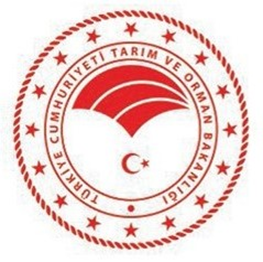 Adi suçlardan yargılanmaları tutuklu olarak devam edenlerden;
	6 ay ve daha az ceza alan,
	6 aydan fazla ceza alıp, cezası ertelenen, paraya çevrilen veya af ile sonuçlanan veya iyi hali nedeniyle 6 aydan fazla ceza aldığı halde 6 aydan önce tahliye edilen işçiler bir hafta içinde başvurması ve işyerinde durumuna uygun münhal kadro bulunması ve hizmetine ihtiyaç duyulması halinde işverenin takdiri ile tekrar işe alınabilirler.
	Yüz kızartıcı suçlar ile sabotaj, Devletin Ülke ve Milleti ile Bütünlüğüne, Milli Güvenliğe, Kamu Düzenine, Türk Silahlı Kuvvetlerine karşı işlenen suçlardan hüküm giyenler cezanın ertelenmesi, paraya çevrilmesi veya affa uğraması hallerinde dahi hiçbir suretle tekrar işe alınamazlar.
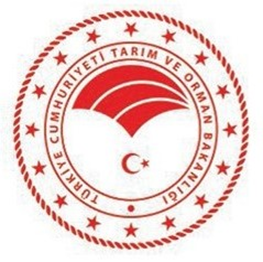 İŞ VE İŞYERİ DEĞİŞİKLİĞİ:
	A- İşçiler, atandıkları pozisyonda, gerektiği takdirde işyeri mahallinde unvanı ve niteliği benzer pozisyonlarda veya birbirlerine yakın işlerde çalıştırılacaktır.
	Görülen işin niteliğinde benzerlik olmak şartı ile işçilerin aynı işverene bağlı başka işyerlerine işverence nakledilmeleri mümkündür.
	İşçilerin belediye sınırları dışında (Büyükşehir belediyesi olan yerlerde Büyükşehir belediyesi sınırları dışında) işverene bağlı başka işyerlerine daimi olarak nakledilmelerine rıza göstermemeleri halinde iş sözleşmeleri feshedilir. İş sözleşmeleri feshedilen işçiler 4857 Sayılı Kanunun ilgili maddelerine göre iş sözleşmesini fesh etmiş sayılır.
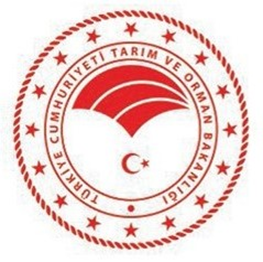 Gerek kendi isteği ile ve gerekse işverence lüzum görülmesi halinde yapılacak nakillerde işçilerin ücretinde bir azaltma yapılamaz.	
	Belediye hudutları dışındaki işyerlerine nakledilen işçilere 15 gün ücretli yol izni verilir.
	Naklen tayin ve unvan değişikliği taleplerinde birim görüşünüzün açıkça belirtilmesi gerekmektedir.
	İşçi statüsünde istihdam edilen personelin, kamu kurum ve kuruluşları arasında naklen atanması mümkün değildir.

	B- Hafif İşe Nakil:
	Meslek hastalığı veya iş kazası geçirenlerden çalışabilecek durumda olanlar, işverenin uygun göreceği bir başka hafif işe nakledilirler. Bu hallerde işçinin ücretinde bir azalma olmaz.
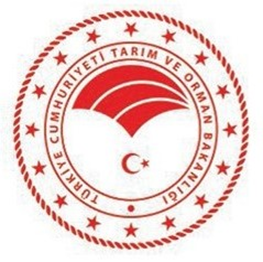 FAZLA ÇALIŞMALAR:
	İşveren, kanuni çalışma süresi dışında yasalara uygun olarak işçilere fazla mesai yaptırabilir.
	Her bir fazla saat çalışma için verilecek ücret normal bir günlük çıplak yevmiyesinin saat başına düşen miktarının %75 yükseltilmesi suretiyle ödenir. Fazla mesai 270 saati aşamaz.
	Bu sözleşmeyle tespit edilen haftalık 40 saatlik çalışma süresini aşan ve 45 (Kırkbeş) saate kadar yapılan çalışmalar fazla sürelerle çalışmadır. Fazla sürelerle çalışma ücreti normal bir günlük çıplak yevmiyesinin saat başına düşen miktarının %50 yükseltilmesi suretiyle ödenir.
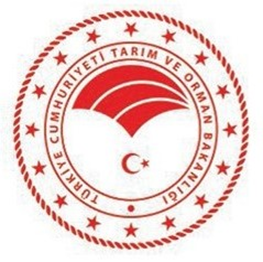 Hafta arasında hafta tatili vermek şartı ile işçileri hafta tatili günlerinde de çalıştırabilir. Hafta tatilinde çalıştırılan işçilere hafta arasında tatil yaptırılmaması halinde ve ulusal bayram ve genel tatil günlerinde normal hafta tatil ücreti dâhil, toplam üç yevmiye ödenir.
	Fazla saatlerle çalışmak için işçinin onayının alınması gerekir. 
	Akdi tatil günü olan Cumartesi günü çalıştırılacak işçilere her bir saat fazla çalışmaları için verilecek ücret normal bir günlük çıplak yevmiyesinin saat başına düşen miktarının %75 yükseltilmesi suretiyle ödenir. (Resmi tatil gününe rastlayan Cumartesi günü için fazla mesai genel tatil ücreti olarak ödenir.)
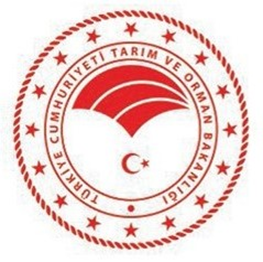 KADEME TERFİİ
	Daimi işçilere her yılın Mart ayında ücret skalasında bir kademe ilerlemesi verilir. 30 gün ve daha fazla ücretsiz izin alan işçiler ile işyeri disiplin kurulu kararıyla yıl içinde üst üste 2 defa yevmiye kesimi cezası alan işçilere kademe terfii uygulanmaz.

HİZMET ZAMMI
	Taraf sendika üyesi işçilere çalıştıkları Kamu Kurum ve Kuruluşlarında geçirdikleri her tam hizmet yılı için hiçbir ödemeyi etkilememek ve müktesep hak sayılmamak kaydıyla 01.03.2021 tarihinden itibaren uygulanmak üzere brüt 7,00 TL/AY hizmet zammı verilir.
	Ücret her tam yıl için ödenecek olup artan aylar için kıst hesabı yapılmaz.
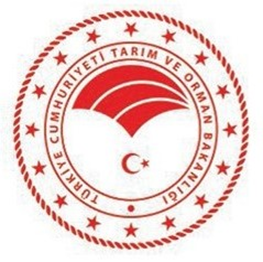 İLAVE TEDİYE VE İKRAMİYELER:
	İşçilere her yıl 6772 sayılı Kanun hükümlerine göre 52 günlük ücretleri tutarında ilave tediye verilir. İlave tediyenin ödemeleri Cumhurbaşkanınca tespit edilen esaslar (tarihlerde) dâhilinde yapılır.
	Ayrıca, işçilere 6772 sayılı Kanun gereğince verilmekte olan ilave tediye dışında yılda 60 günlük ücretleri tutarında ikramiye ödenir. Bu ikramiye iki eşit taksitte ödenmek üzere her yıl MAYIS ayında 30 günlük, EYLÜL ayının ilk haftasında 30 günlük ücretleri tutarında ödenir.
	 Öz Orman İş Sendikasının taraf olduğu işyerlerinde; ikramiye Haziran ve ARALIK ayında 2 eşit taksitle ödenir.
	Daimi,  mevsimlik işçiler ilave tediye ve ikramiyeden o yıl içinde çalıştıkları süreyle orantılı olarak yararlanırlar.
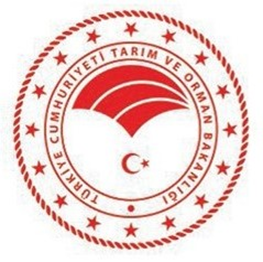 İkramiye ve tediye hesabında fazla mesai, evlilik, çocuk zamları veya primleri, ayni yardımlar, hafta ve genel tatil ücretleri gibi esas ücrete munzam tediyeler nazarı itibara alınmaz. Bu tediyelerden çeşitli işçi sigortalarının icab ettirdiği primler kesilmez ve bu paralar borç için haczedilemez. (İcra kesintilerinde mahkeme kararlarına uyulması gerekir)	

İşçinin bu tediyelere esas olacak çalışma süresinin hesaplanmasında iş veya hizmet akdinin devamı müddetine rastlayan kanuni ve idari izinlerle hastalık izinleri, hafta tatili ve genel tatil günleri çalışılmış gibi hesaba katılır.
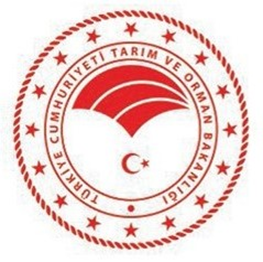 AĞIR HİZMET, TEHLİKE VE SORUMLULUK PRİMİ:
	İşçilere fiilen çalıştıkları günlerde gün başına günlük brüt çıplak ücretinin %13’ü (yüzde on üç) oranında ağır hizmet, tehlike ve sorumluluk primi ödenir. Akdi tatil olan cumartesi günleri için de ağır hizmet, tehlike ve sorumluluk primi ödenir.
	Mülga Köy Hizmetlerinde gelen işçilere; senelik izin, ücretsiz izin ve raporlu günlerde ödenmemek, müktesep hak sayılmamak, başkaca bir ödemeyi etkilememek ve şahıslarına bağlı kalmak kaydıyla; ofiste çalışanlarına %15, arazide çalışanlarına %20 olmak üzere yıpranma primi ödenmeye devam edilir.
(ÖZ ORMAN İŞ)
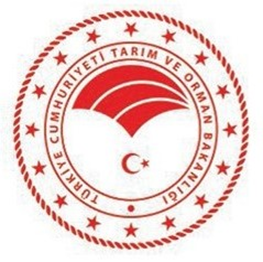 EK ÖDEME
	İşçilere müktesep hak sayılmamak ve başka bir ödemeyi etkilememek kaydıyla, yılda bir defa toplu iş sözleşmesinin birinci yılının Mayıs ayında ödeme yapılır. 

İŞ EMNİYETİ VE İŞÇİ SAĞLIĞINI KORUMA (KORUYUCU GİYİM YARDIMI)	
	İşyerinde çalışan daimi ve mevsimlik işçilere işin gereği olarak İş Sağlığı ve Güvenliği Mevzuatı hükümlerine göre Ek-3 listede (Koruma Malzemesi Cetveli) belirtilen koruyucu malzeme ile araçlar verilir.

GİYİM YARDIMI
	İşveren, daimi işçilere İş Sağlığı ve Güvenliği hükümleri gereğince verilecek araç, gereç ve malzemeler dışında sosyal yardım olarak, her tam hizmet yılı karşılığı giyim yardımı yapar. (Ödeme yapılan ayda zamlanan tutar kadar ödenir. Ödeme zamanının belirlenmesi önemlidir.)
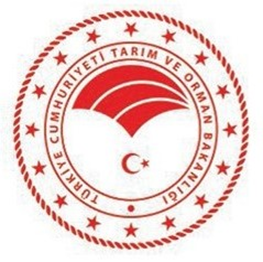 (TARIM İŞ) TALTİF VE MÜKÂFATLANDIRMA 	
	İşçiler ileride, maddi kazanç ve tasarruf sağlayacak ıslah önerilerinde bulunmak,
	Üstün başarı göstermek,
	Değerli ve müstesna hizmetler yapmak ve teşkilatta geçen başarılı hizmet yıllarına; 
	sahip olmak gibi nedenlerle Tarım ve Orman Bakanlığı mevzuatına göre mükafatlandırılırlar.
	İşyeri için önemli bir zarar doğuran bir olayın önlenmesi ya da zararsız hale getirilebilmesinde mesleki ve özel buluş ve çabaları ile işyerine önemli kazanç ve tasarruf sağlayan işçiler Bakanlığın onayı ile nakden taltif edilirler.
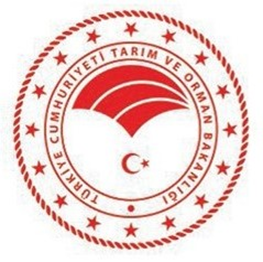 (ÖZ ORMAN İŞ) TAKDİR, TALTİF VE NAKTİ MÜKAFAT
	İşyerinde gerek ahlâken ve gerekse çalışmalarında üstün başarı gösteren işçiler mükâfatlandırılırlar. Mükâfatlar yazılı teşekkür, takdirname ve nakdi mükâfat olarak verilir. Takdir ve taltifler işveren veya işveren vekilinin yetkisi ve görevi içindedir.
	Nakdi mükâfat ödenmesi işverenin onayına bağlı olup, aşağıdaki esaslara göre uygulanır. 
	a)  1-5 yıl hizmeti olanlara 10 yevmiyeye kadar,
	b)  6-10 yıl hizmeti olanlara 15 yevmiyeye kadar,
	c)  11’den fazla hizmeti olanlara 20 yevmiyeye kadar, 
	nakdi mükâfat verilir.
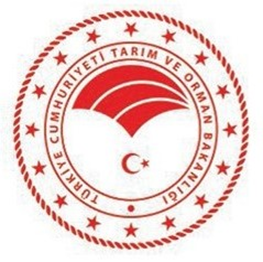 İHBAR ÖNELİ VE TAZMİNATI
	İşten çıkartılmasına karar verilen işçinin iş sözleşmesinin feshinden önce durum yazılı olarak işçiye bildirilir.
	İhbar önelleri bu bildirimin tebliğinden itibaren başlar.
	İşi altı aydan az sürmüş olan işçi için ihbar öneli (2) iki hafta,
	İşi altı aydan bir buçuk yıla kadar sürmüş olan işçi için ihbar öneli (4) dört hafta,
	İşi bir buçuk yıldan üç yıla kadar sürmüş olan işçi için ihbar öneli (6) altı hafta,
	İşi üç yıldan fazla sürmüş işçi için ihbar öneli (8) sekiz haftadır. Ancak 1986 yılı öncesi işe başlayanlar için bu süre (9) dokuz hafta olarak uygulanır.
	 İhbar öneli süresi güne göre belirlenir.
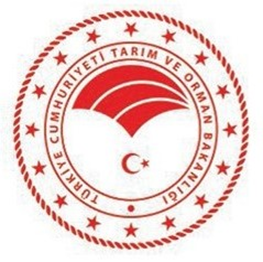 KIDEM TAZMİNATI
	 09.05.1986 tarihinden sonra, ilk defa işe alınan işçilere, kıdem tazminatı konusunda yasadaki gün süreleri uygulanır.

	Kıdem tazminatı hesabından yıl 365 olarak hesaplanır.

	İhraç edilen işçiye kıdem tazminatı ödenmez.

	Kıdem tazminatı uygulamalarında Mülga 1475 sayılı İş Kanunu’nun halen yürürlükte bulunan 14. maddesi hükümleri uygulanır.
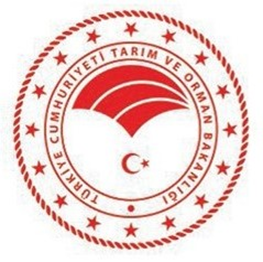 YILLIK ÜCRETLİ İZİNLER (TARIM İŞ)
	A- Sözleşme kapsamına giren işçilerden bilfiil çalışma süreleri bir yılı tamamlayanlar ücretli izine hak kazanırlar. 
	Hizmet Süresi:
	a-Bir yıldan onbeş yıla kadar olanlara 25 işgünü,
	b-Onbeş yıl ve daha fazla olanlara 30 işgünü ücretli izin verilir.
	Bu izinler yıl içinde kullandırılır.
	Yıllık ücretli izin süresinin hesabında Cumartesi günleri işgünü sayılır.
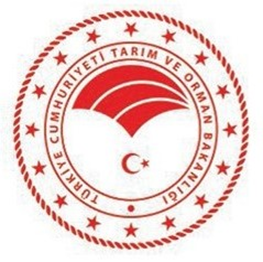 YILLIK ÜCRETLİ İZİN (ÖZ ORMAN İŞ)
	1- Daimî İşçiler:
	Hizmet Süresi;
	a)  Bir yıldan 5 yıla kadar (5 yıl dâhil) olanlara 25 iş günü
	b)  5 yıldan fazla olanlara 30 işgünü, ücretli izin verilir.
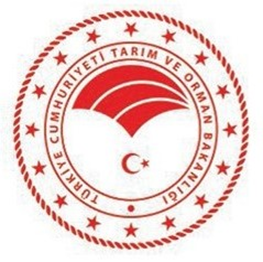 Geçici işçiler için Bir tam yıl içinde 170 günden fazla bir yıldan az süreyle çalışan geçici işçilere 12 gün ücretli izin verilir. Ancak 170 günden fazla çalışılan her ay için bu izin (1) bir gün arttırılarak uygulanır. 
	Öz Orman İş Sendikasının taraf olduğu işyerlerinde; Bir takvim yılı içinde en az 170 gün çalışan mevsimlik işçilere 01.01.2010 tarihinde sonra 12 işgünü izin verilir. Şu kadar ki, bu toplu iş sözleşmesi kapsamına giren işyerlerinde fiilen 5 yıl veya daha fazla süreyle çalışmış olan işçilere bu izin 18 işgünü olarak verilir. Ancak bu izin süreleri bir takvim yılı içinde 170 günden fazla çalışılan mevsimlik işçilere ilave çalışılan her ay için (2) bir gün arttırılarak uygulanır ve her ne şekilde olursa olsun 25 iş gününü geçemez.
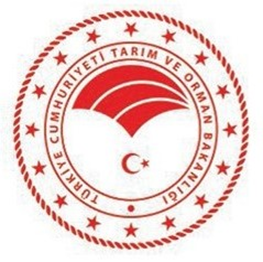 Bu izin süresi ücret ve sosyal hakların ödenmesinde hizmet sürelerinin hesabında çalışılmış günler gibi değerlendirilir.

	Yıllık ücretli izin süresinin hesabında Cumartesi günleri iş günü sayılır. Yıllık ücretli izin günlerinin hesabında izin süresine rastlayan Ulusal Bayram, Hafta Tatili ve Genel Tatil Günleri izin süresinden sayılmaz. 

	İşçi sayısı 100’den fazla olan işyerlerinde “Yıllık ücretli izin” yönetmeliğine uygun olarak izin kurulu oluşturulur.
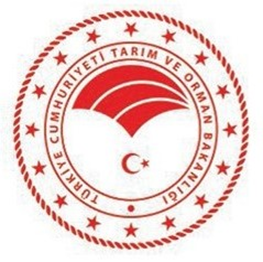 ÜCRETLİ MAZERET İZNİ (TARIM İŞ)
	a- Hastalık veya herhangi bir haklı mazeret nedeniyle işe gelmeyecek olanlar iş zamanından önce amirlerini haberdar ederler. Olağanüstü hallerde önceden haber vermeyenler ilk fırsatta amirlerine gelmeme nedenini duyurmaya mecburdurlar. Bu hallerde mazeretlerini işe geldikten sonra bizzat yazılı olarak bildirmek koşuluyla, en fazla 2 defa tekerrüründe mazeret izninden düşülecektir.
	b- İşçilere resmi dairelerdeki işlerini, diğer şahsi ve ailevi işlerini takip etmeleri, Kanunen bakmakla yükümlü olduğu hasta yakınları için mazeretlerini beyanları halinde belgelemek kaydıyla ayda bir işgünü ücretli mazeret izni verilir. Ancak, bu izinler yılda 8 işgününü geçemez. Bu izinler günlük olduğu gibi yarım günlük olarak da kullanılabilir. Bu izni, doktor raporuna istinaden işçinin birinci derece hasta yakınlarına refakat amacıyla, kullanılmayan mazeret iznine 8 gün ilave edilerek bir defada kullanılması, işverenin uygun görmesine bağlıdır.
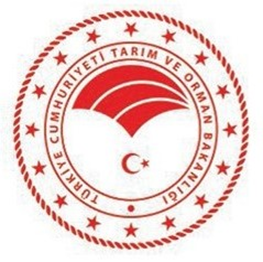 ÜCRETLİ MAZERET İZNİ (ÖZ ORMAN İŞ)

	İşçinin mazeretini beyan etmesi ve belgelemesi kaydıyla ayda bir gün ücretli mazeret izni verilir. Şu kadar ki, ücretli mazeret izni bir yılda 6 günü geçmez. İşçi isterse bu günlük izni ikiye bölerek yarım gün olarak da kullanabilir.
	İşçi günlük izne ayrılmadan evvel izin formunu doldurarak işveren vekiline imzalatmak mecburiyetindedir.

	Yıllık İzni olan işçi mazeret izninden yararlanabilir.
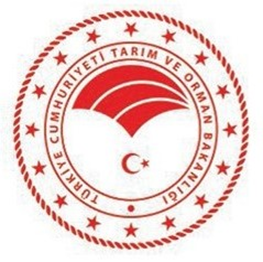 FEVKALADE GÜNLERDE ÜCRETLİ İZİN
	İşçinin eşinin doğum yapması halinde (5) gün,
	İşçinin eşinin, çocuklarının, kardeş, ana ve babasının ile Kayınvalide veya Kayınbabasının ölümü halinde (4) gün,
	 Öz Orman İş Sendikasının taraf olduğu işyerlerinde; Kayınvalide veya Kayınbabasının ölümü halinde (2) gün.
	İşçinin evlenmesi halinde veya evlat edinmesi halinde (5) gün,
	 Öz Orman İş Sendikasının taraf olduğu işyerlerinde; İşçinin evlenmesi halinde (5) gün, çocuğunun evlenmesi hainde (2) gün
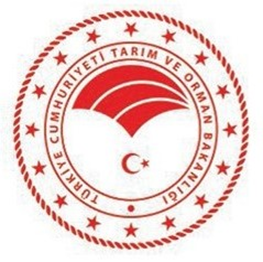 FEVKALADE GÜNLERDE ÜCRETLİ İZİN

	İşçinin anne ve babasının, yangın, su baskını, zelzele gibi doğal afetlere maruz kalması halinde (7) gün, ücretli mazeret izni verilir.
	İşçilerin ücretli mazeret izinlerini kullanabilmeleri için mazeretlerini yazılı olarak işveren vekiline bildirmeleri esastır.
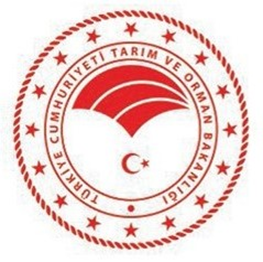 ÜCRETSİZ MAZERET İZNİ (TARIM İŞ)
	İşçilere talepleri halinde, iş mevsimi dışında veya müessese işlerini aksatmayacak şekilde ücretsiz izin verilebilir. Bu izin yılda 90 günü geçemez. Herhangi bir kamu görevi nedeniyle eşleri yurtdışında görevlendirilen işçilerin talep etmeleri ve işverenin uygun görmesi halinde görev süresini geçmemek kaydıyla bu süre (görev süresi bitimine onbeş günlük yol süresi eklenerek) artırılabilir. 
	 Öz Orman İş Sendikasının taraf olduğu işyerlerinde; Bu izin işverenin takdiri ile 90 gün daha uzatılabilir.	
	İzin tecavüzlerinde mazeretsiz işe gelmemenin gerektirdiği cezai hükümler uygulanır.
	Geçici işçilerin ücretsiz mazeret izninden yararlanması madde metni doğrultusunda mümkün değildir.
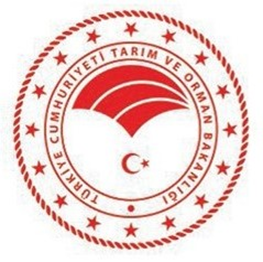 DİSİPLİN KURULUNUN TEŞKİLİ, GÖREVLERİ VE DİSİPİLİN İLE İLGİLİ ESASLAR
	Disiplin cezasını gerektiren bir fiilin işlenmesi halinde, gerekli tahkikat olayın oluşumundan ve öğrenildiği tarihten itibaren 6 işgünü içinde olaya el konulur. Evrakları tekâmül ettirilir ve dosya disiplin kuruluna gönderilir. Disiplin kurulu 10 işgünü içinde kararını verir.
	 Disiplin Kurulu; işyerinde, işveren veya işveren vekilince, birisi başkan olmak üzere seçilen iki ve sendikaca seçilecek iki üyeden, toplam 4 kişiden teşkil edilir.
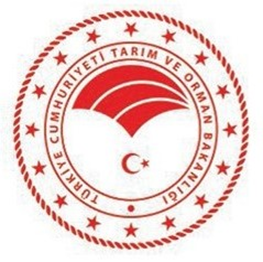 Kurul tarafların talebi ve başkanın yazılı çağrısı üzerine çoğunlukla toplanır ve çoğunlukla karar verir. Oyların eşitliğinde başkanın bulunduğu taraf çoğunluk sayılır. Başkanın yazılı çağrısına rağmen kurulun toplanamaması halinde işveren vekili, toplu iş sözleşmesi ve yasa hükümlerine göre karar verir. Disiplin Kurulu kararlarının bir sureti ilgiliye verilir.

	Bir işyerinde herhangi bir nedenle disiplin kurulu teşekkül edemiyorsa, bu işyerinde disiplin kuruluna ait işlerde en yakın komşu işyeri disiplin kuruluna başvurulur.
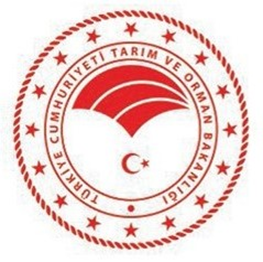 Kurul tarafından, ekli listede sayılan kusurlu hallerden birini işlediği tespit edilen işçiye kusurun nev’ine göre, ekli listede yazılı cezalardan birisi verilir. (İşverenin 4857 sayılı Kanun’un 25/II. Maddesindeki hakları saklıdır).
	Bu cetvelde yer almamış ancak disiplin suçu sayılacak fiil ve davranışlar için, disiplin kurulu fiilin niteliğine göre cetveldeki cezalardan birisini kıyasen uygular.
	 Yevmiye kesim cezalarında bir ay içinde işçinin en fazla iki gündeliği kesilir. Kesilmeyen gündelik ise takip edilen ayda kesilir.
 	Aynı suçtan bir işçiye 2 farklı ceza uygulanamaz. Ceza verilen işçiye aynı zamanda naklen tayini teklif edilemez.
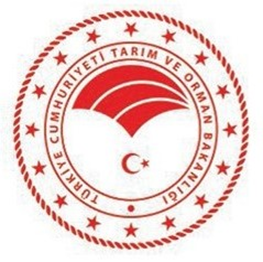 İşveren vekili, görevinde dikkatsizlik ve laubalilik gösteren, zaman ve malzemeyi israf eden, amirleri tarafından yapılan ikazlara aldırmayan işçiye re’sen ihtar cezası verebilir.
	Disiplin Kurulu’nun ihraç kararları işçiye 7201 sayılı Tebligat Kanunu çerçevesinde tebliğinden itibaren 10 iş günü içinde üst disiplin kuruluna itiraz edilmez ise karar kesinleşir.
	Tarım iş Sendikasının taraf olduğu işyerlerinde; kararın kesinleşmesi için beklenilen 10 iş günü ile itiraz halinde üst disiplin kurulu kararının ilgiliye tebliğine kadar geçen sürelerde işçi ücretsiz izinli sayılır.
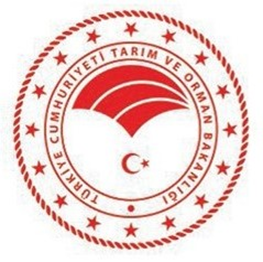 ÜST DİSİPLİN KURULU
	İşyeri Disiplin Kurulunca verilecek işçi ihraç cezalarına itirazları karara bağlamak üzere merkezden birisi başkan olmak üzere işverence seçilen 2 ve taraf sendikaca seçilen 2 üye olmak üzere 4 kişilik bir Üst Disiplin Kurulu teşkil eder.
	Öz Orman İş Sendikasının taraf olduğu işyerlerinde; ihraç cezasından farklı olarak Sendika Şube Yöneticisi ile Bölge Temsilcilerine verilecek olan ihtar cezası hariç diğer cezaları görüşmek ve karara bağlamak üzere toplanabilir.
	 Üst Disiplin Kurulu işçilerin doğrudan veya sendika aracılığı ile yapmış oldukları itirazları inceler.
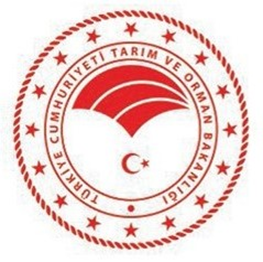 PBYS VERİLERİNİN GÜNCELLENMESİ
Özlük Sayfası;
	İlk işe başlama tarihi: 
	Başka kamu kurum ve kuruluşlarından farklı kanunlar ile Bakanlığa devir ile gelenler için geldiği kurumda işe başlama tarihi,
	696 KHK kapsamında kadroya geçenler için taşeron firma aracılığıyla kamuda işe başladığı tarihi,
	Diğer işçiler için Bakanlıkta işe başlama tarihi girilecektir.
	Kuruma Başlama Tarihi:
	Başka kamu kurum ve kuruluşlarından farklı kanunlar ile Bakanlığa devir ile gelenler için Bakanlıkta işe başlama tarihi,
	696 KHK kapsamında kadroya geçenler için Bakanlığa atandığı tarihi (02.04.2018),
	Diğer işçiler için ilk işe başlama tarihi ile kuruma başlama tarihi aynı girilecektir.
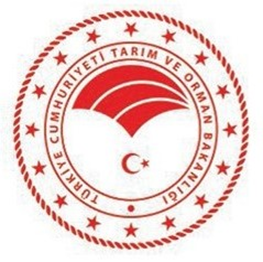 İşçi Fiilen Yapılan Görev; 
	İşçilerin fiilen yaptıkları görevleri belirlenecektir. Fiilen yapılan iş belirlenirken koruyucu giyim yardımı yapılırken belirlenen görev kriter olarak tercih edilmesi uygun olur,
	Engellilik:
	Engelli kontenjanından işe alınan ve gelir vergisi mevzuatına göre engelli vergi indiriminden yararlanan işçilerin engellilik bilgileri girilecektir. 
	Hükümlülük:
	Eski hükümlü olarak işe başlayan işçilerin verileri girilecektir.
	Sendika Bilgileri
	girilmesi gerekmektedir.
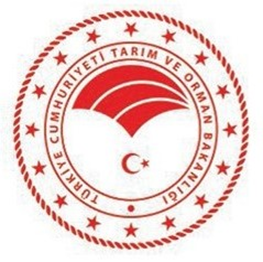 İzin sayfası;
	Fazla mesai yaptırılan işçiye ücreti yerine izin kullandırılması halinde mazeret izninin alt türünde yer alan “fazla mesai karşılığı izin” türü seçilerek kayıt yapılması gerekmektedir.

Öğrenim Sayfası;
	Son öğrenim durumuna göre veriler güncellenecektir.
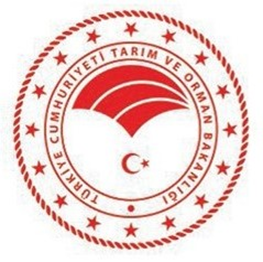 Hizmet Cetveli Sayfası;
	İşçinin hizmet cetveli açıktan atama ile başlayacak ve tüm atama hareketleri satır satır eklenecektir. Devir ile gelen işçiler için geldiği işyeri ve KHK dan atanan işçiler için çalıştığı taşeron firma belirtilerek açıktan atama satırı oluşturulması gerekmektedir.

Hizmet Cetveli Hareket Tipleri
	İşçi Açıktan Atama
	Devirle Gelen
	Devirle Giden
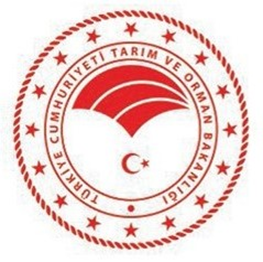 Geçici İşçi İşe Başlama
	Geçici İşçi Askıya Alma
	Geçiciden Kadroya Geçiş
	İşçi Emeklilik
	İşçi Vefat
	İşçi Ayrılış (İhraç ve görevine son verilenler için)
	İşçi Nakil Gelen
	İşçi Nakil Giden
	İşçi Ücretsiz İzne Ayrılış
	İşçi Ücretsiz İzin Dönüşü
	İşçi İstifa(Askerlik)
	İşçi Askerlik Dönüşü Başlama
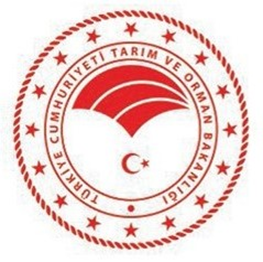 İşçilerin kurumdan ayrılış olurları; programın Atama sayfasının altında yer alan “ayrılış işlemleri” modülünden sağ üst köşede yer alan yeni ayrılış sekmesi seçilerek alınmalıdır.  

	İl Müdürlüklerince yapılan İl içi yer değişikliğine dair atama olurlarının program üzerinden yapılması gerekmektedir.
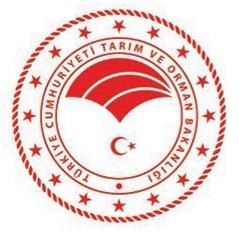 Tarım ve Orman Bakanlığı
Personel Genel Müdürlüğü
İşçi ve İşveren İlişkileri Daire Başkanlığı